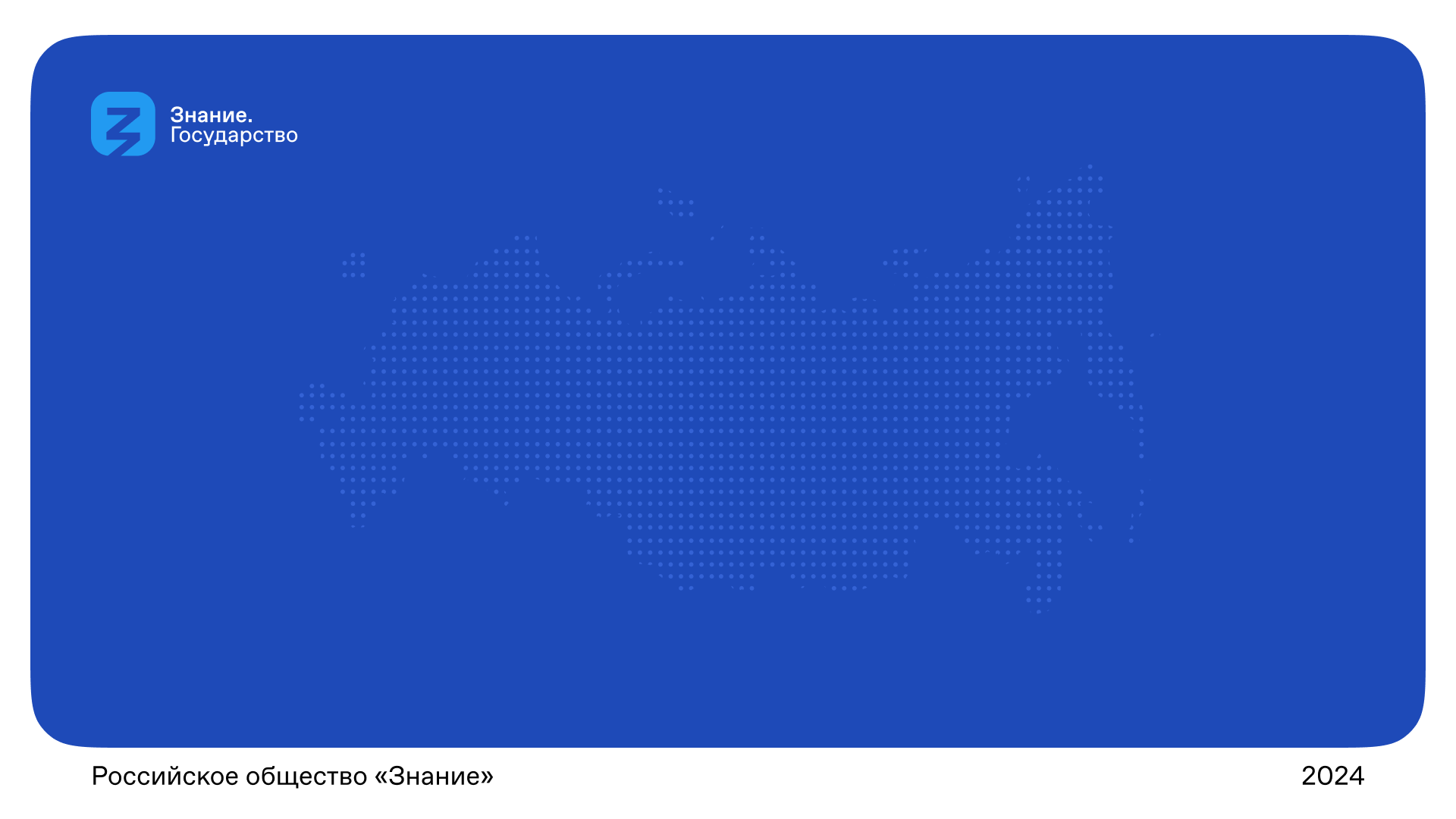 КАК ЗАЩИТИТЬСЯ 
ОТ КИБЕРМОШЕННИЧЕСТВА:
ПРАВИЛА БЕЗОПАСНОСТИ 
В КИБЕРПРОСТРАНСТВЕ
ФИО лектора
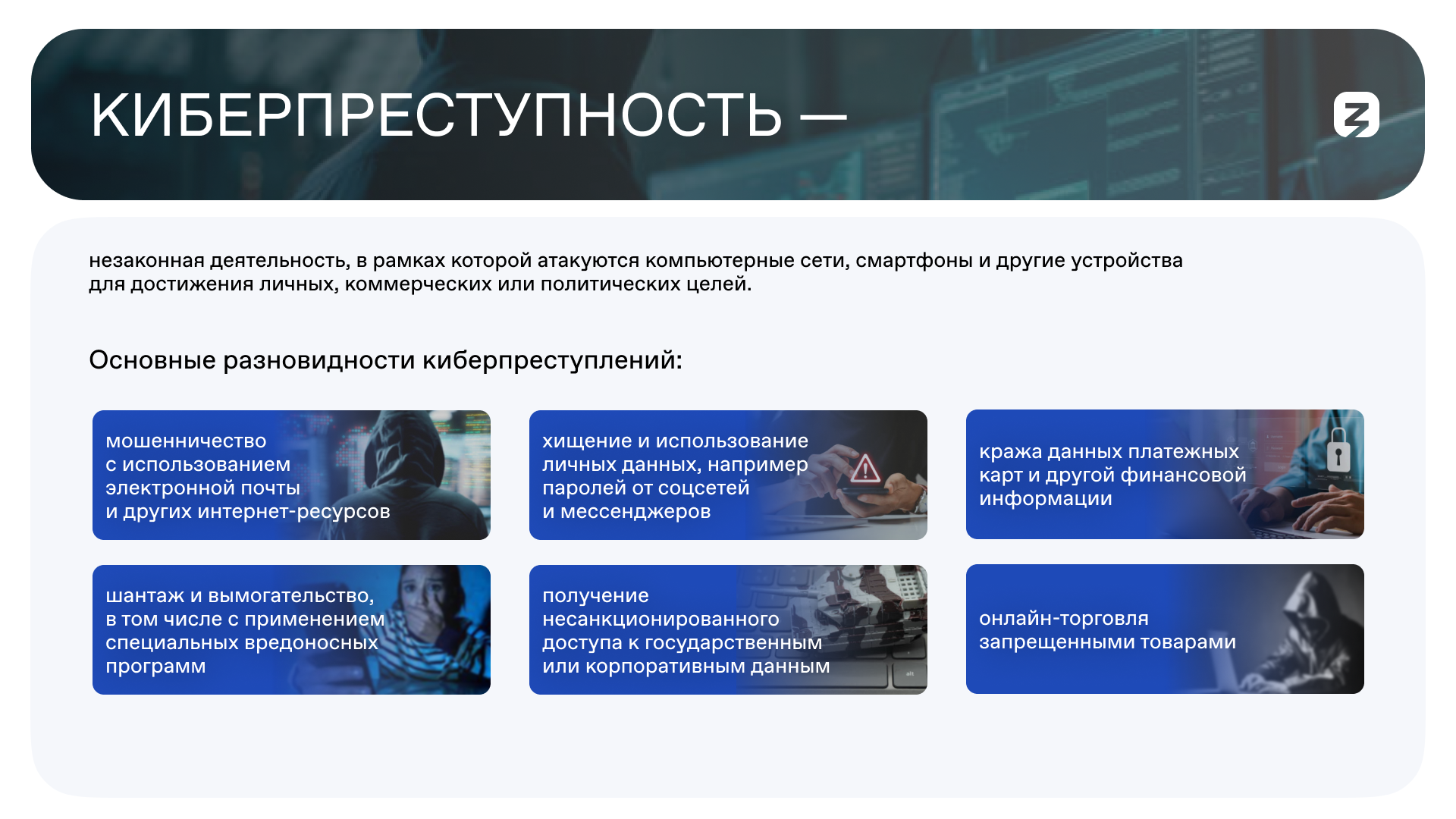 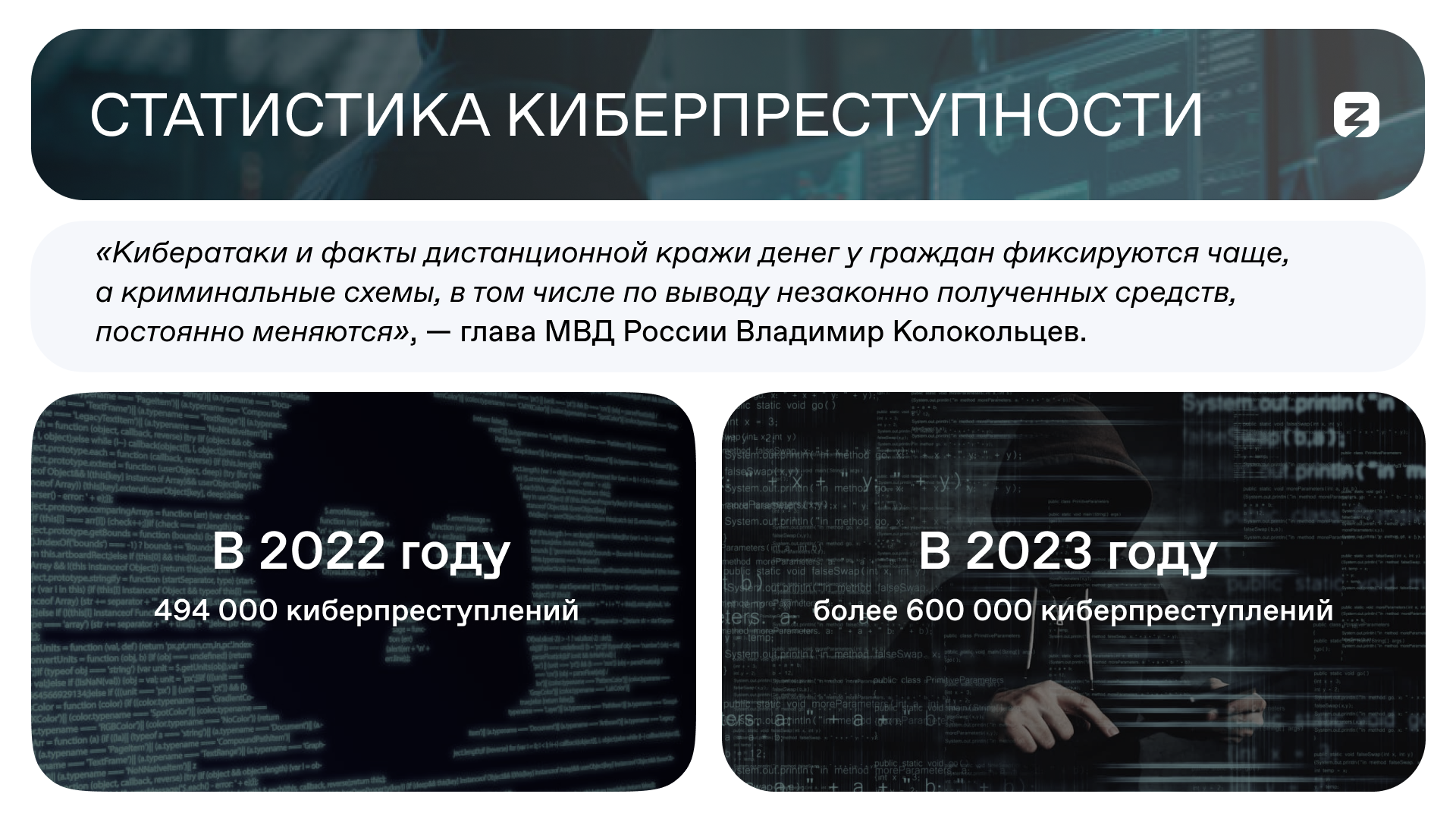 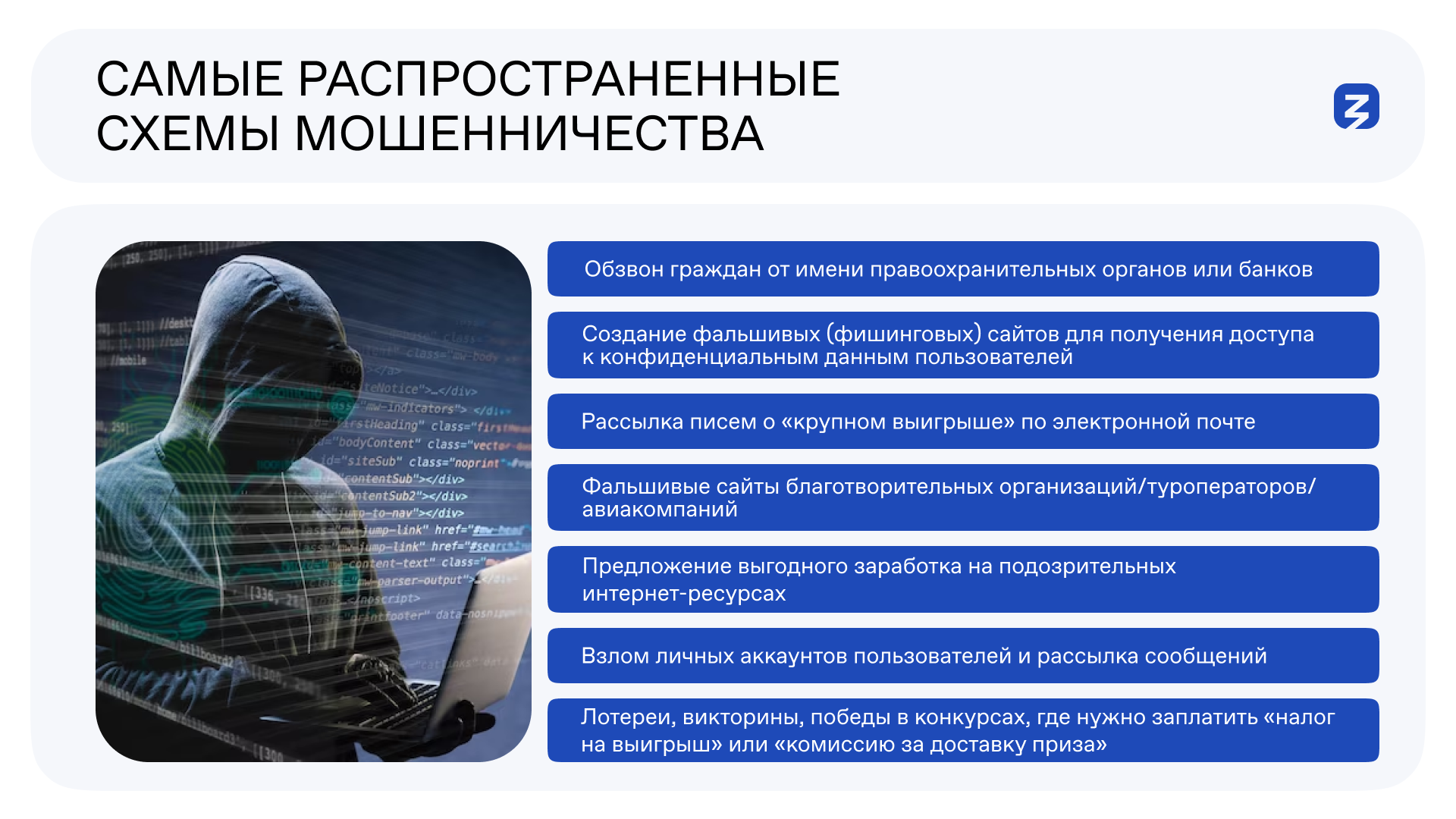 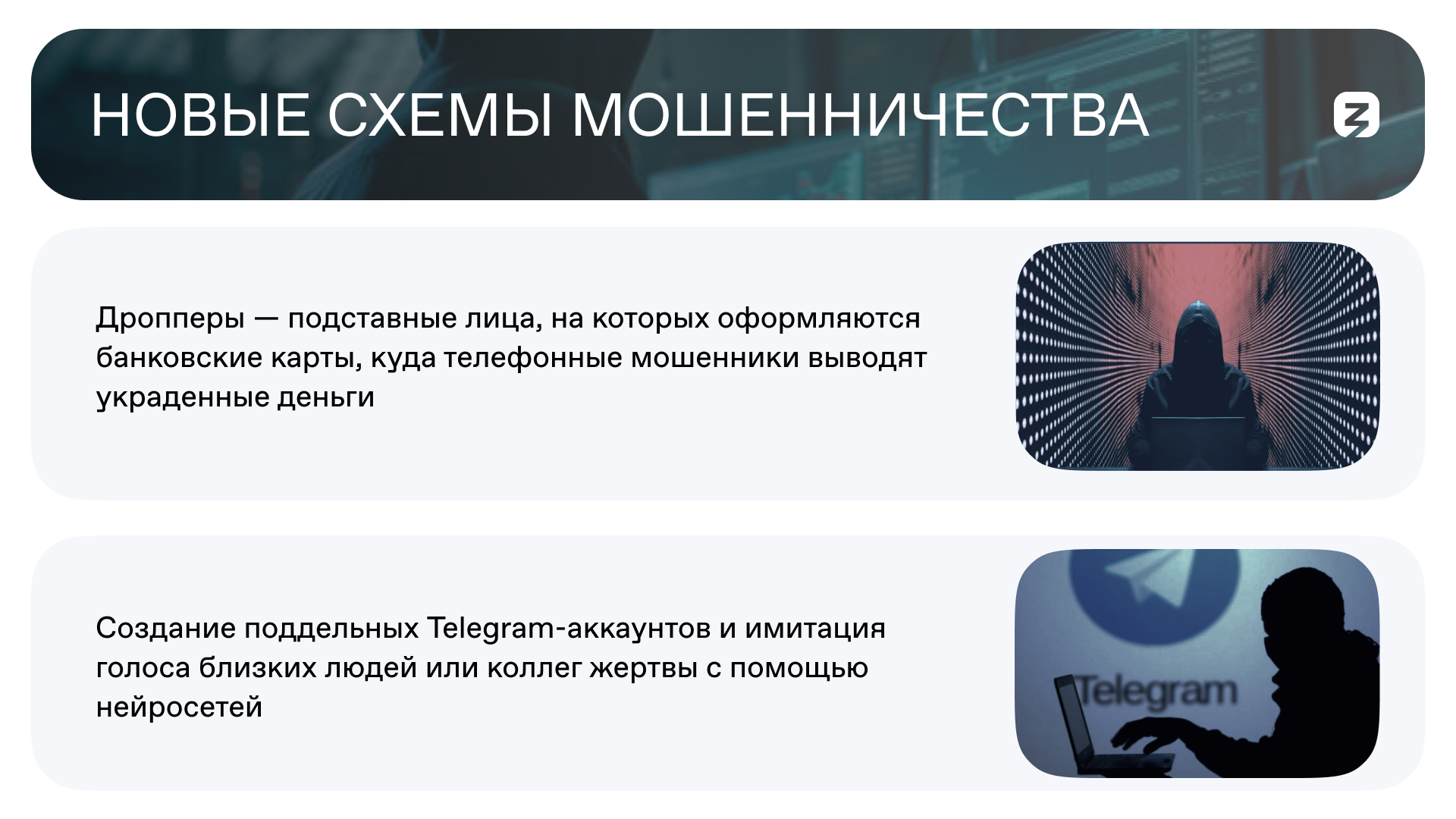 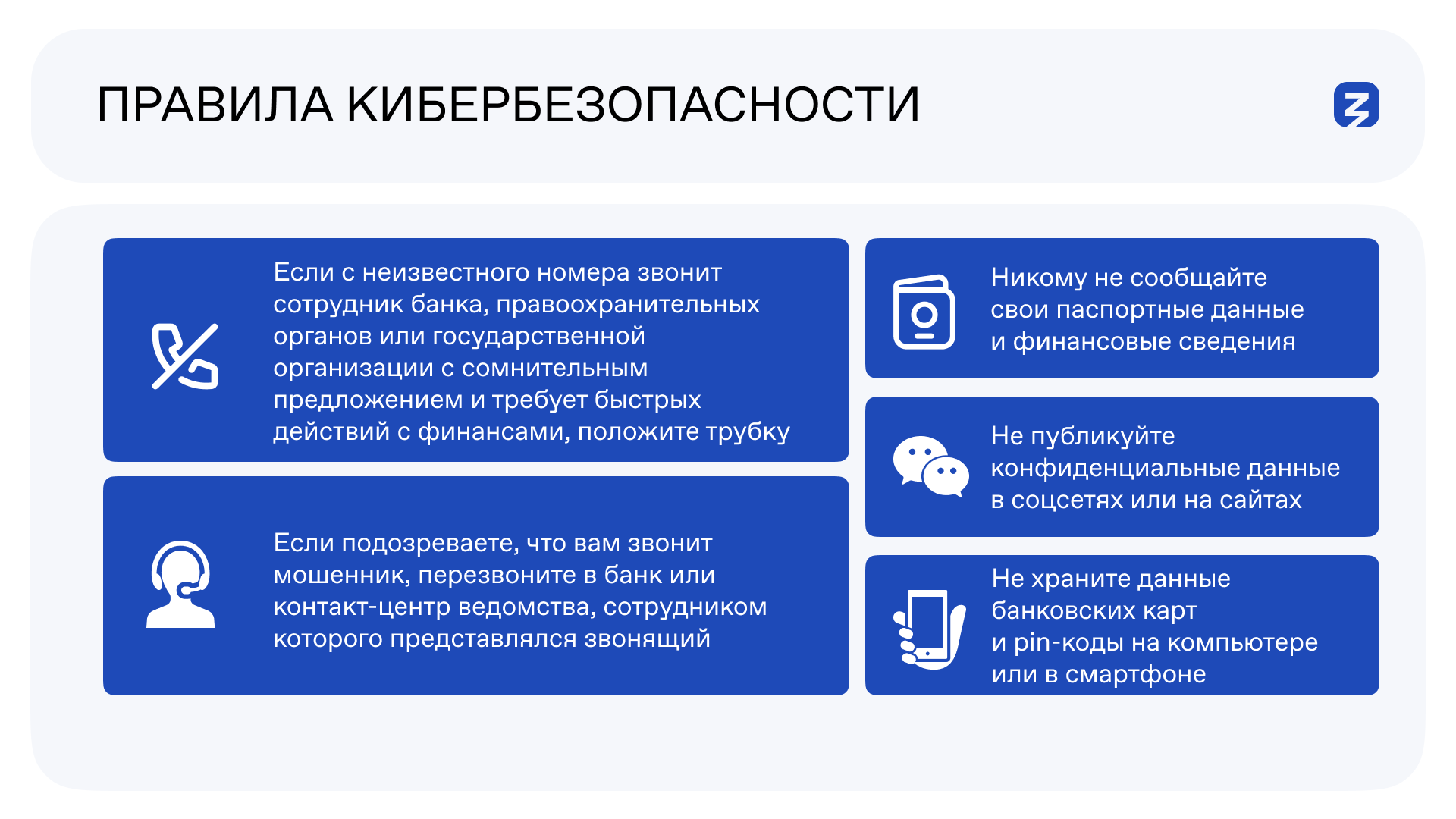 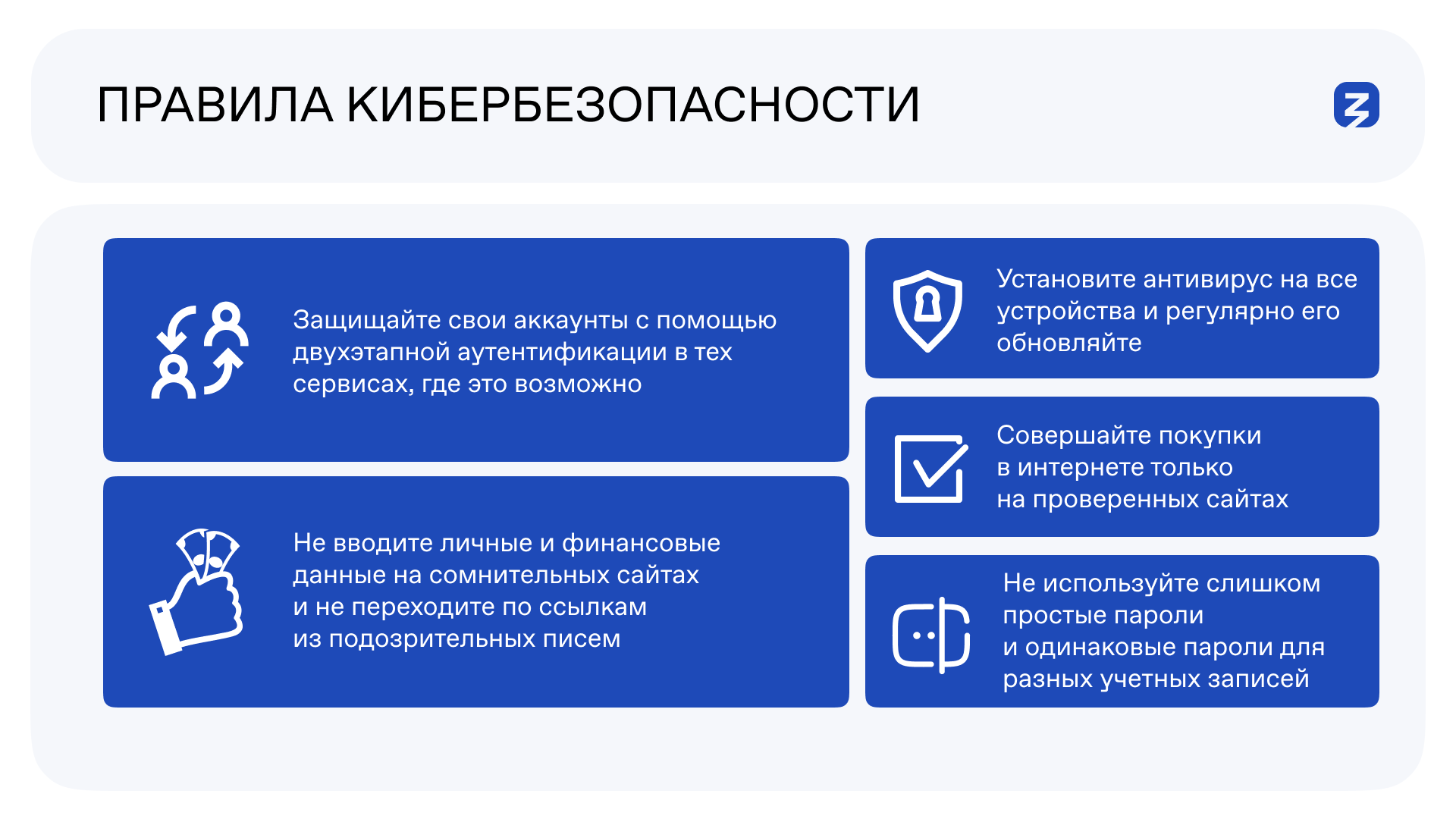 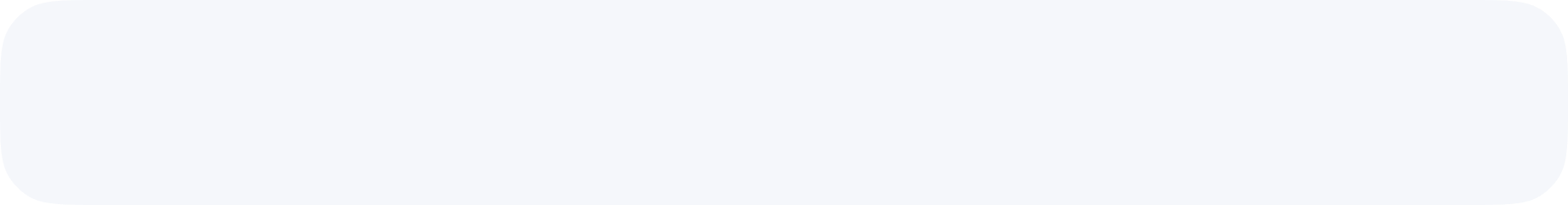 Заголовок (доп слайд)
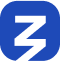 подзаголовок
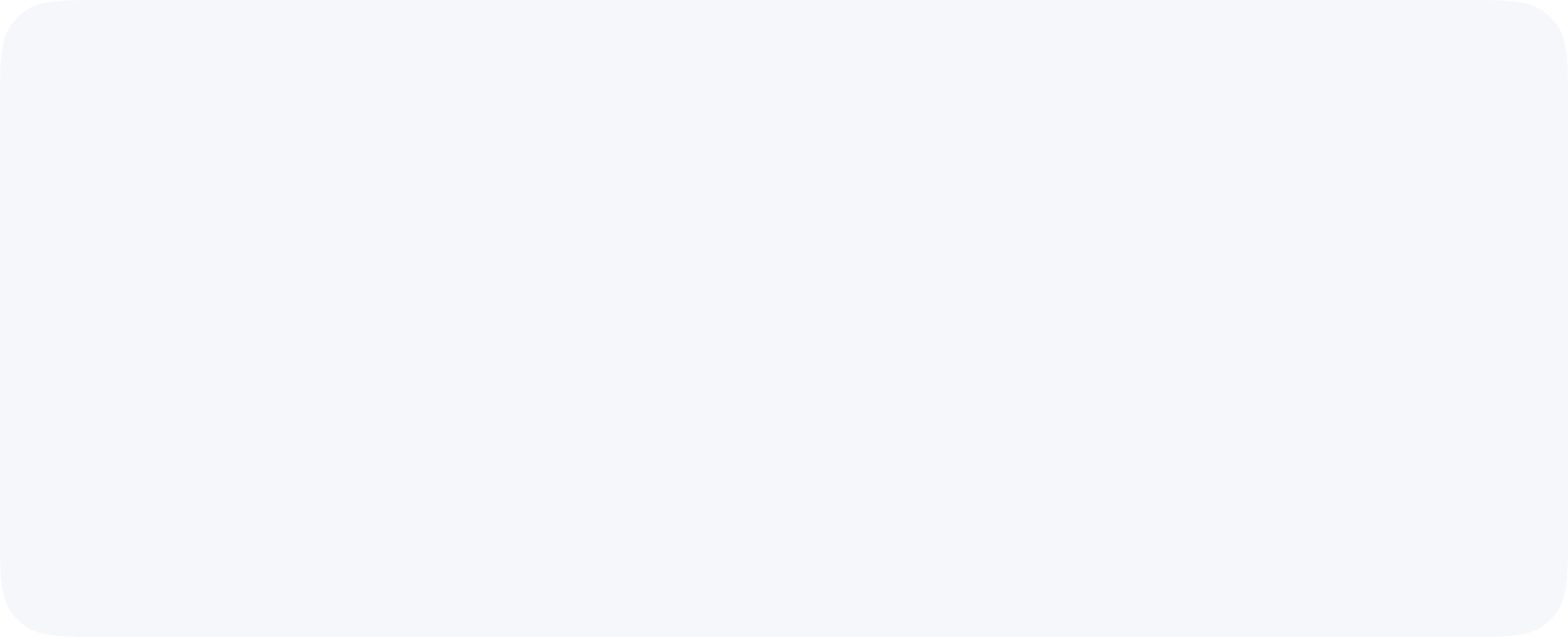 текст
Изображение
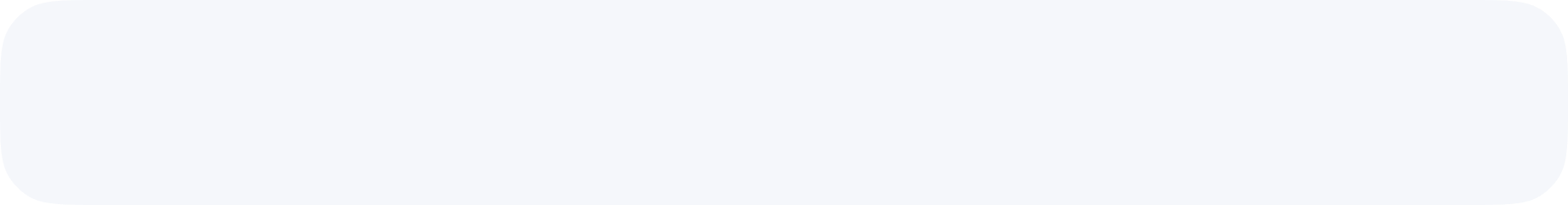 Заголовок (доп слайд)
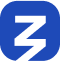 подзаголовок
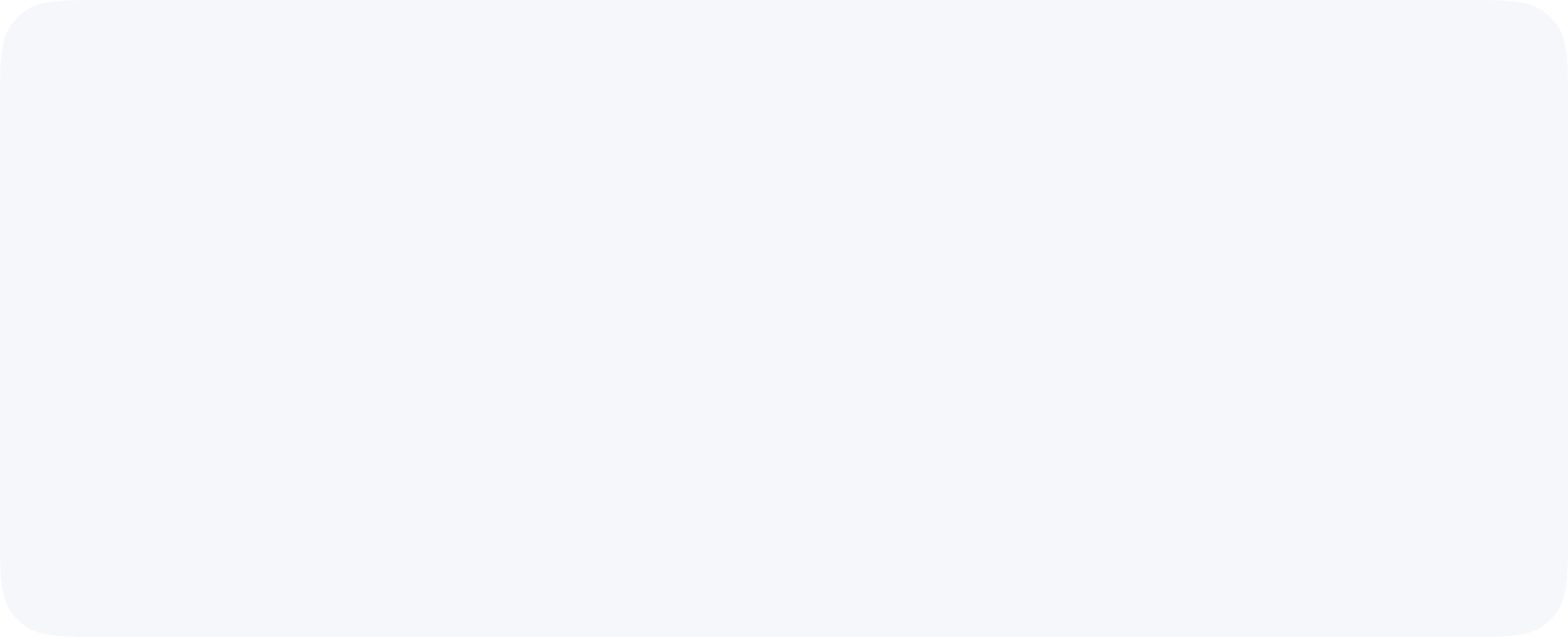 текст